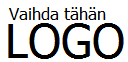 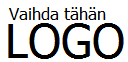 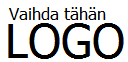 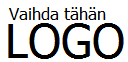 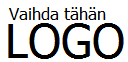 Heidi Steen
VARAPÄÄJOHTAJA
hsteen@fabrikam.com
Pääkatu 12
00100 Helsinki
Toimisto
09 8765 4321
Toimisto
Toimisto
Toimisto
Toimisto
Matkapuhelin
040 345 678
Matkapuhelin
Matkapuhelin
Matkapuhelin
Matkapuhelin
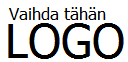 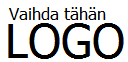 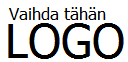 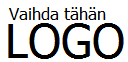 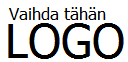 Toimisto
Toimisto
Toimisto
Toimisto
Toimisto
Matkapuhelin
Matkapuhelin
Matkapuhelin
Matkapuhelin
Matkapuhelin
[Speaker Notes: Muokkaa ensimmäistä mallikäyntikorttia korvaamalla sen sisältö omilla tiedoillasi. Voit vaihtaa logon napsauttamalla Korvaa logolla -kuvaa ja valitsemalla Kuvatyökalut–Muotoile-välilehdessä Muuta kuva.

Jos haluat käyttää tyhjää pohjaa, lisää uusi sivu valitsemalla Aloitus-välilehdessä Uusi dia, kirjoita tekstit tyhjiin paikkamerkkeihin ja lisää logo valitsemalla Lisää kuva.]